ICRB’S 86th ANNUAL REPORT
THE STATE OF WORKERS COMPENSATION IN INDIANA
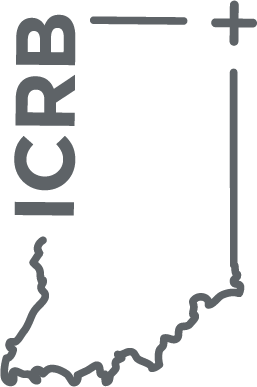 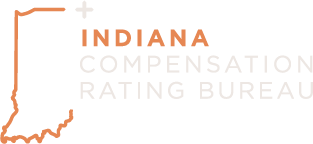 November 2023
TABLE OF CONTENTS
Indiana Insurance Market			Page Numbers
Labor Market Overview				9
Premium & Combined Ratios			10-13
Voluntary & Assigned Risk			14-22

Cost Drivers                                                                      22
Claim Frequency & Severity			23-34
Claims by Injury Type				35-36
Claims Data					37-45

Rate Filing                                                                         46
2024 Filing					47-50
Market Loss Cost/Rate Changes			51-53
2
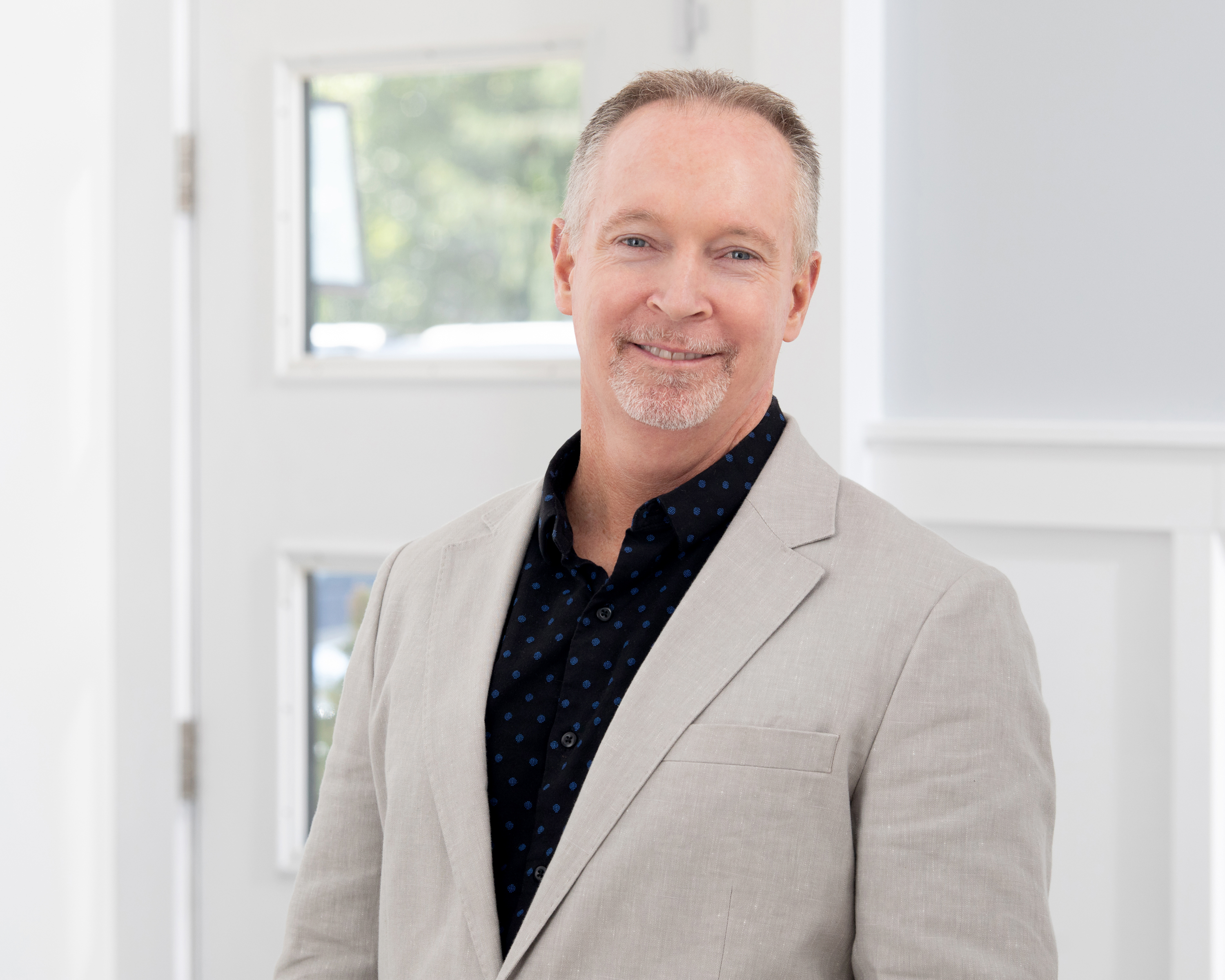 Hello,

It has been a year of change and opportunity at the ICRB.  As many of you know, we have had some changes in our leadership team.  Jennifer Cox took the role of Director of Finance and Operations in September of 2022. After assuming the interim President role in April of this year, I was hired by our Governing Board as President & CEO in September.  We also have a new Vice President, Scott Lerew , and  our team is very excited for what the future holds!

We have been busy getting out and building partnerships and relationships with our many stakeholders this year.  That will continue to be a focus for the ICRB, and I hope to see many of you in the near future.  The ICRB had a booth at the Big I convention in November, and as always this was a great event for our industry and a chance to network with both carrier and agency professionals.    The ICRB is focused on increasing our presence and visibility with our stakeholders and  we look forward to every opportunity to be of assistance when it comes to your Workers Compensation questions.

Indiana continues to have a very robust Workers Compensation market, as you will see in our report.  Written premiums are up by $65 Million from last year, combined ratios remain very favorable at 87%, and lost time claim frequency has been in a long-term decline. 

I am honored to represent the ICRB and proud of our associates, service providers and business partners as we have effectively navigated the changes in our organization. We are all committed to ensuring first-class service, accurate data and quality resources to our many stakeholders throughout the great state of Indiana.

Paul Keathley
317-842-2800 ext. 301
pkeathley@icrb.net
Paul Keathley
PRESIDENT & CEO
3
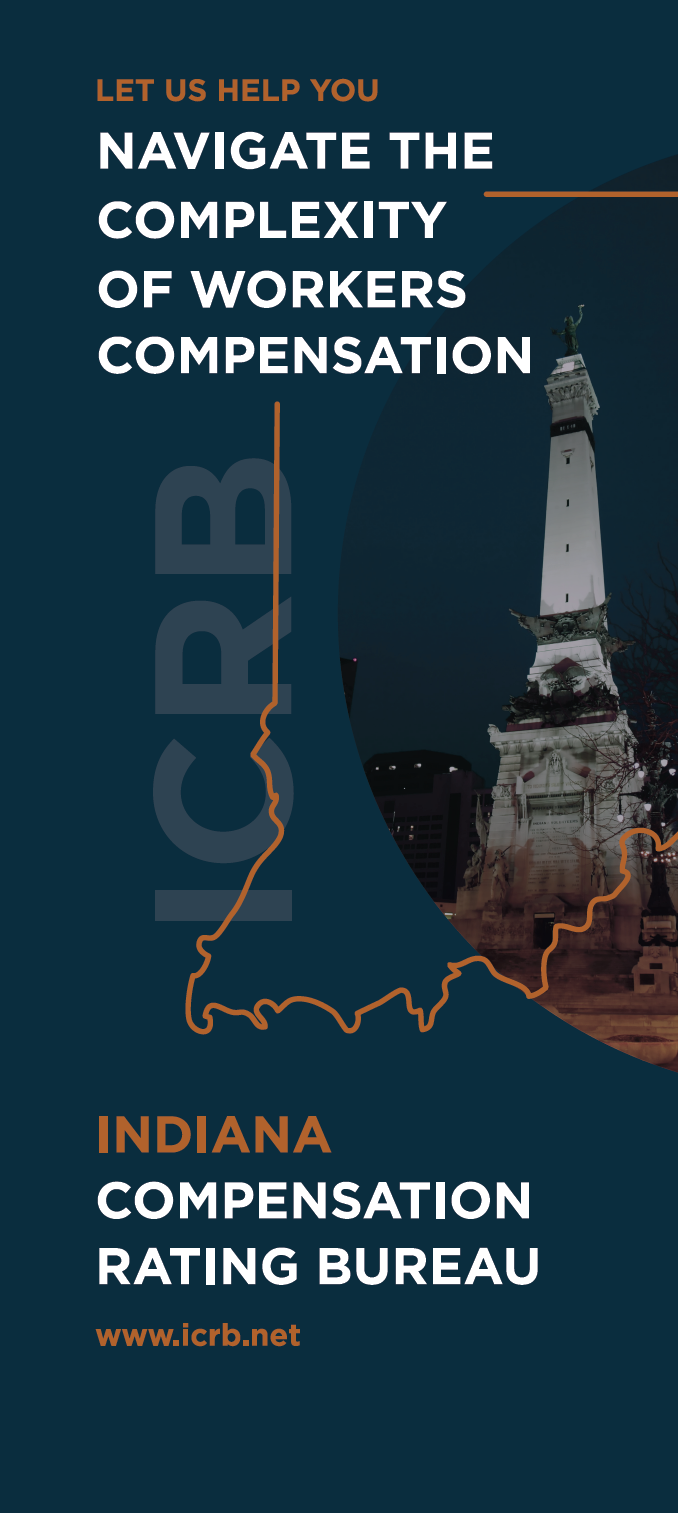 ICRB Mission
The Indiana Compensation Rating Bureau (ICRB) is a private non-profit, unincorporated association of all insurance companies licensed to  write workers compensation insurance in Indiana. The ICRB is a statutory rating organization as set forth in Chapter 27-7-2 of the Indiana  Insurance Laws.


The law empowers the ICRB to gather information from its member companies that may be necessary to establish fair and adequate advisory  rates. This information is submitted to the Indiana Department of Insurance for review and then distributed to all member companies who  use the rates or file their own rates.


In addition to the data collection and ratemaking functions, the ICRB is responsible for various workers compensation programs to include  rules promulgation, experience rating, inspection and classification, assigned risk administration, industry education and dispute resolution.
4
ICRB Governing Board Members
Indiana Farmers Mutual Insurance Company
Craig Evans

Indiana Insurance Company (Liberty Mutual)
Eddie Herrera

Old Republic (Pennsylvania Manufacturers Assoc.)
Scott Dahlager

Travelers Indemnity Company
Lindsay Ladin

Westfield Insurance Company
Michael Nunney
Accident Fund Insurance Company of America
Allison Sidnam

American Home Assurance Company (AIG)
Ira Feuerlicht (Chair)

Eastern Alliance Insurance Company
Frank Baker (Vice Chair)

FCCI Insurance Group
Rob Smith

ICW Group
Keith Guccione
5
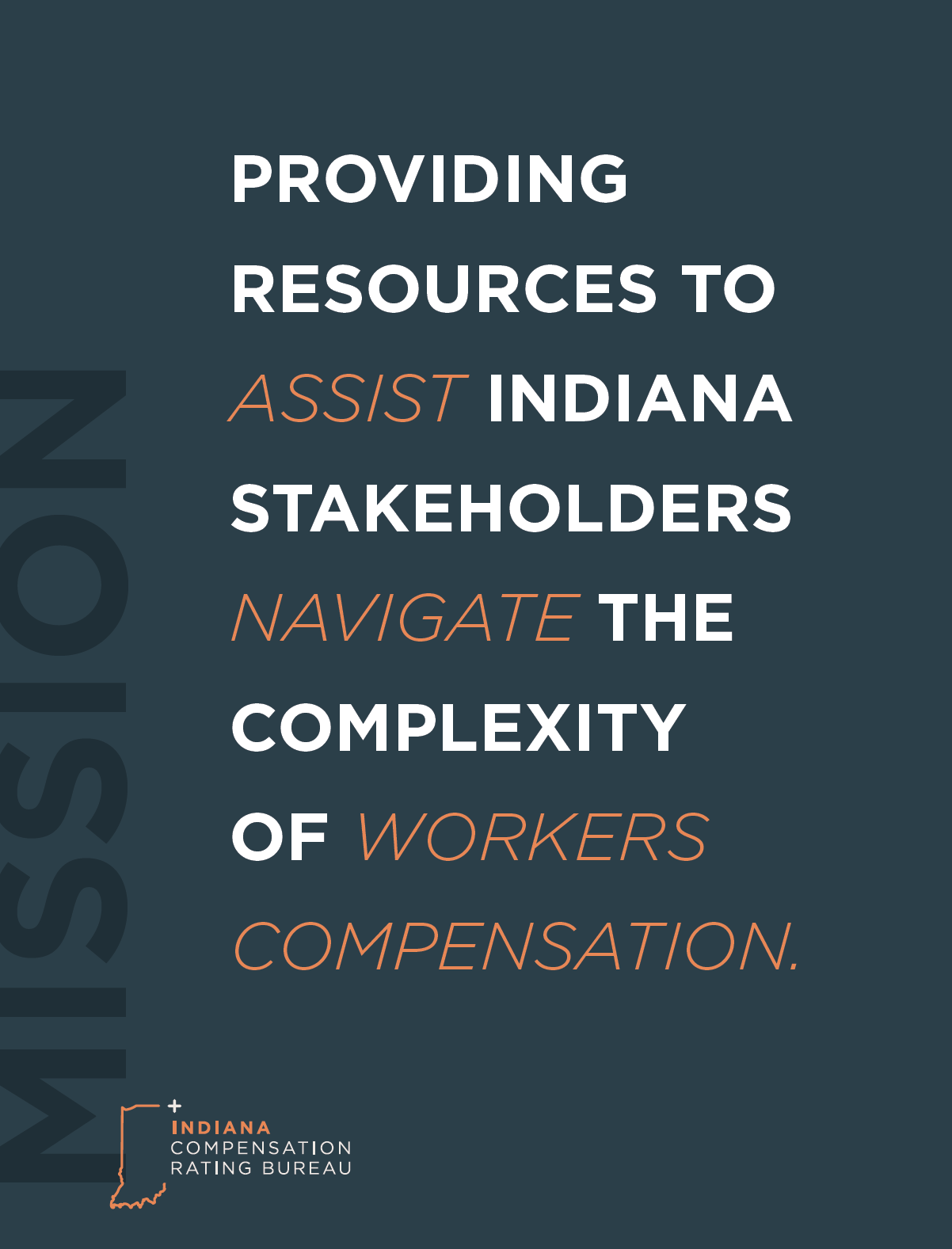 Our Core Values

Provide exceptional customer service & educational resources

Make neutral and value-based decisions

Build solid relationships with regulators, insurers, agents and employers

Foster a healthy work-life balance through collaboration & innovation
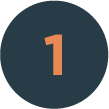 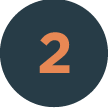 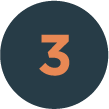 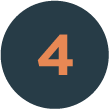 6
ICRB Staff
The greatest asset of a company is its people.
7
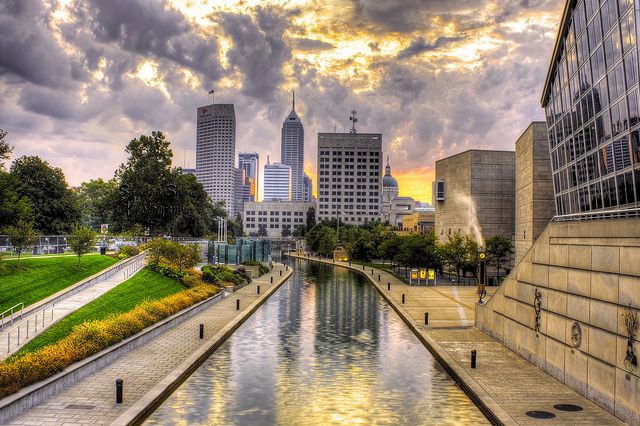 INDIANA INSURANCE  MARKET
LABOR MARKET OVERVIEW
PREMIUM
COMBINED RATIOS
VOLUNTARY & ASSIGNED RISK
COVID-19
Indiana’s Workers Compensation Market
§	Written premium volume increased by $65 Million in the latest year
 
§	Accident year combined ratios continue to show underwriting gains
 
§	Lost-time claim frequency has declined over the long term
 
§	Combined Ratios remain at 87%
Source: NCCI’s Indiana Workers Compensation Outlook and Observations- October 2023
9
Indiana workers compensation Premium
Indiana Premium Volume Direct Written Premium in $ Millions
10
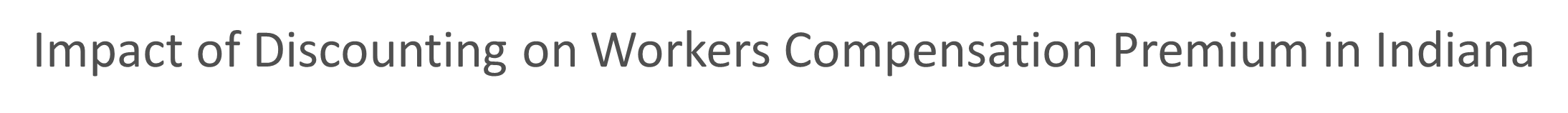 11
Indiana Combined Ratios
12
Dividends
Indiana Combined Ratios by Component
Underwriting Expense Ratio
Loss Ratio
Sources: NCCI’s Financial data through 12/31/2022 and NAIC’s Annual Statement data.
Indiana Intrastate Experience Rating
2022 Rating Effective Dates
14
Top 10 Indiana Workers Compensation Insurers
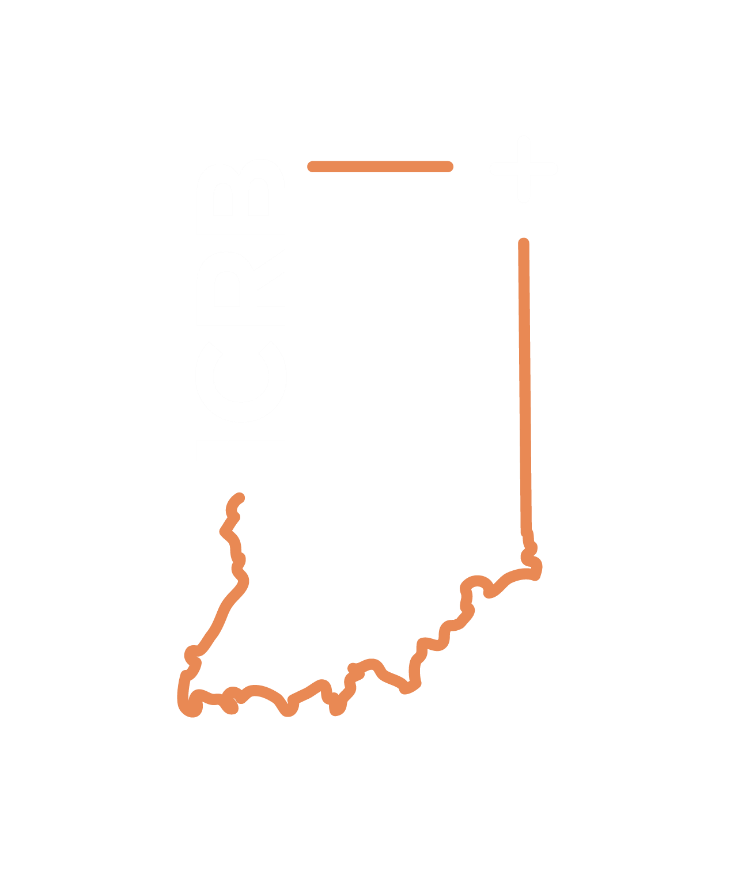 15
Top Ten Class Codes By Policy Count
Voluntary Market- Policy Year 2021
* The sum of the policy counts over all class codes is not equal to the total policy count for the state since a policy may contain more than  one class code. The total policy count represents voluntary only policies that have both exposure and premium in a non-statistical code.
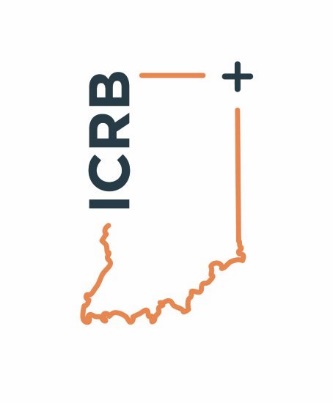 16
Top Ten Class Codes by Premium- Assigned Risk Market 2022
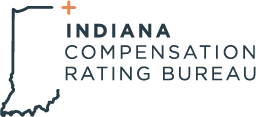 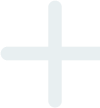 17
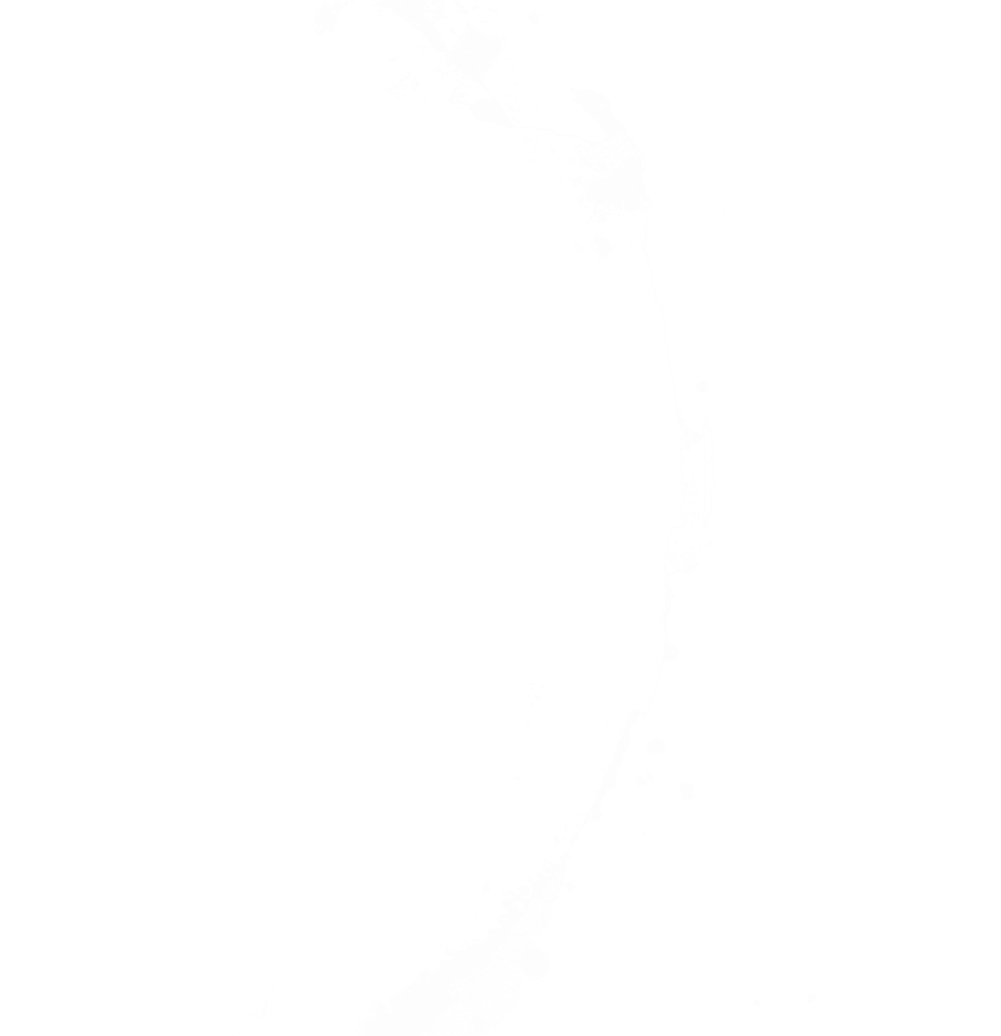 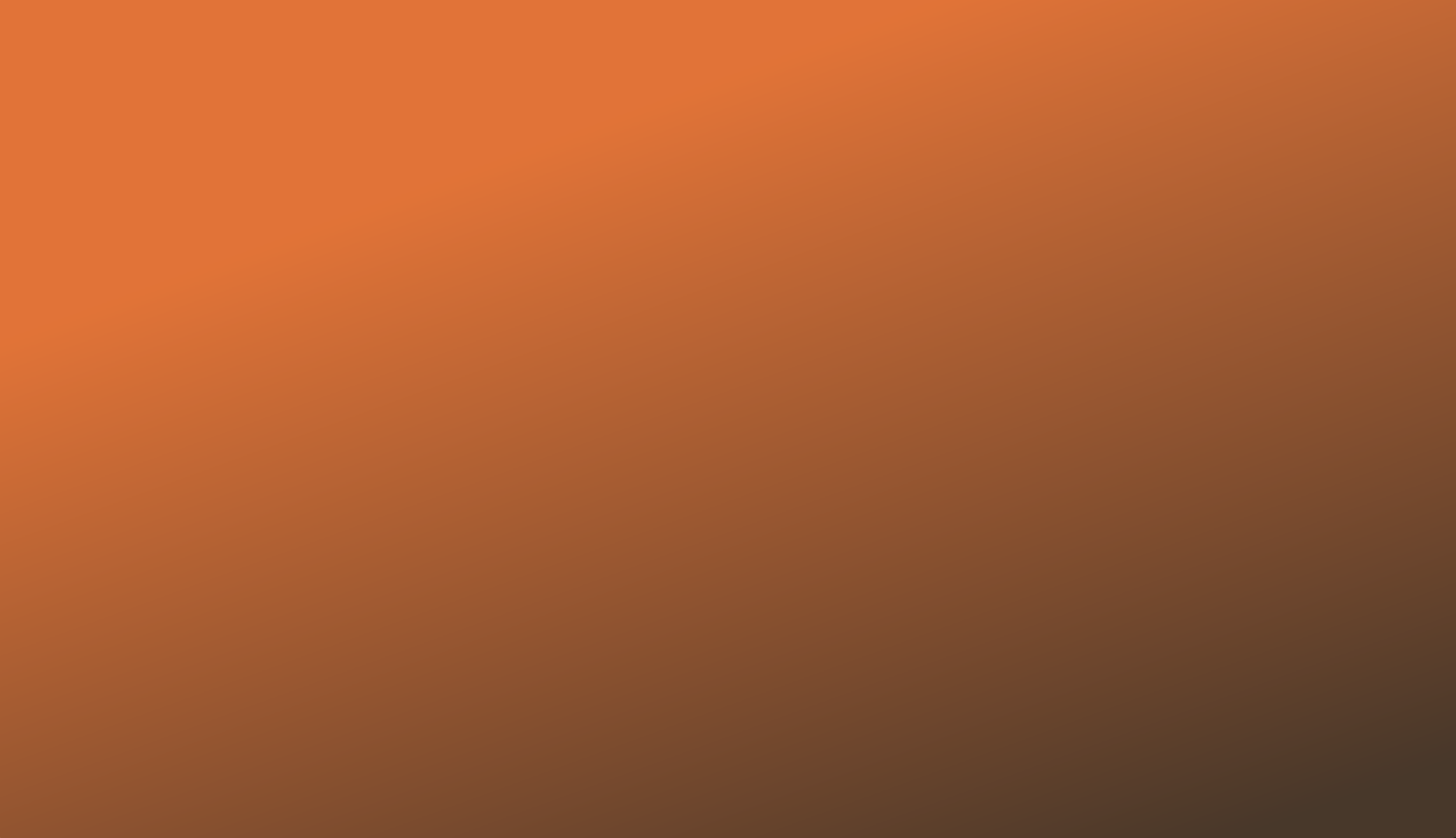 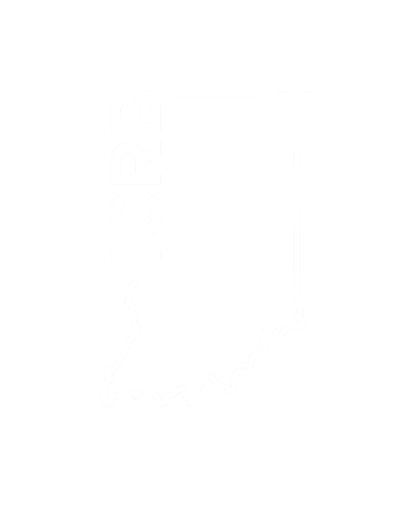 Assigned Risk  Premium Market  Distribution
18
19
Assigned Risk Market Share
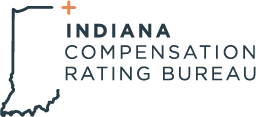 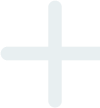 Assigned Risk  Take-Out Credit Program
Year       Risks                          Premium          % Change
20
Indiana Assigned Risk Servicing Carriers
These companies are under a 3-year contract term from January 1, 2024 – December 31, 2026
21
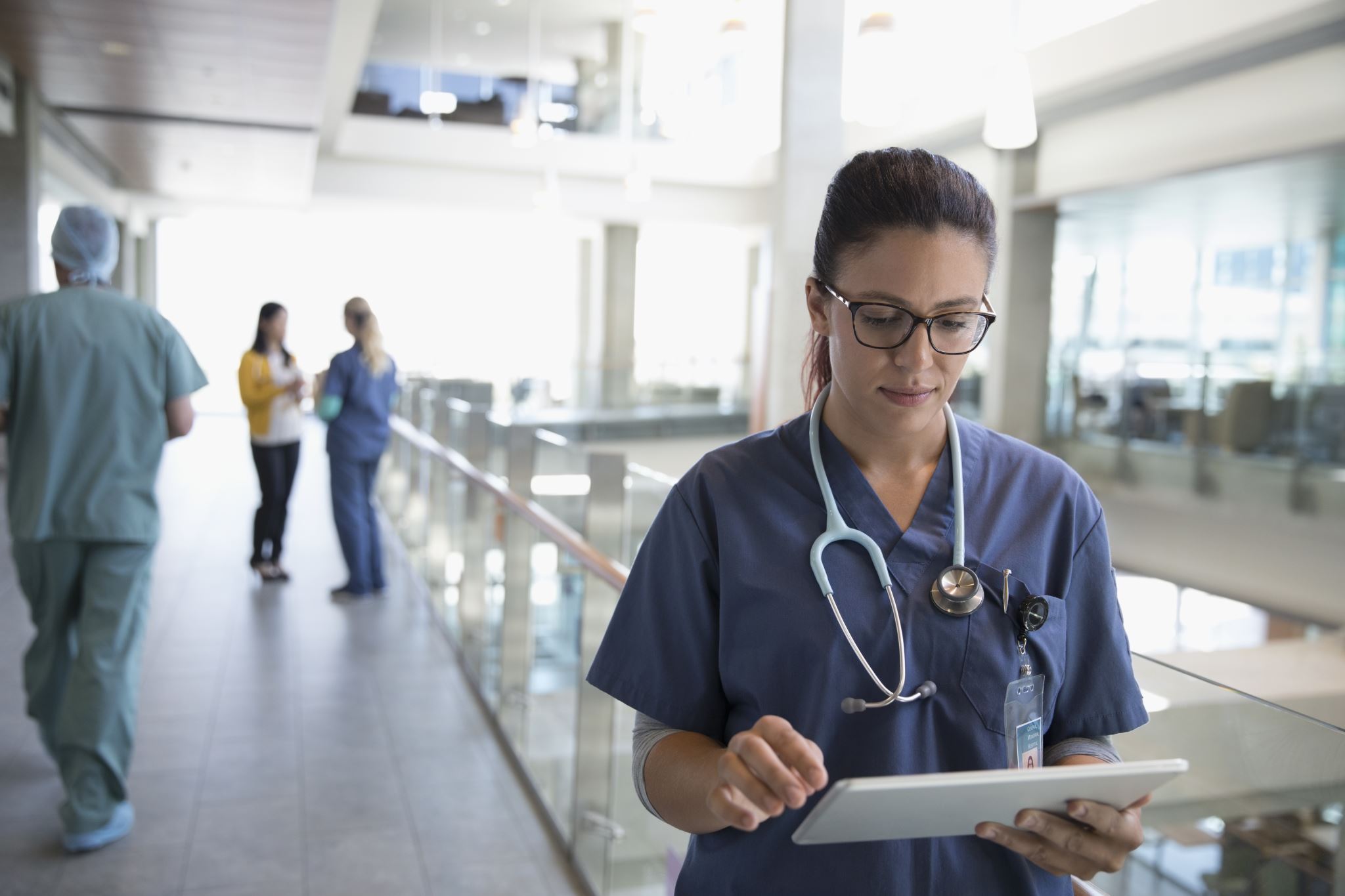 COST DRIVERS
CLAIM FREQUENCY  INDEMNITY  MEDICAL
PHARMA
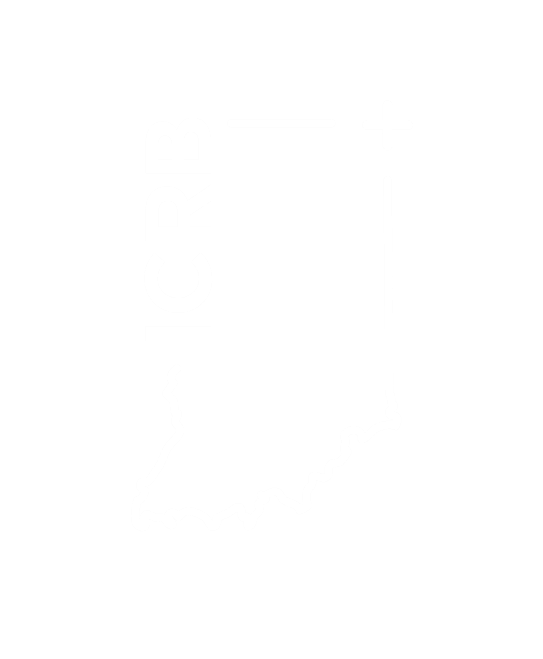 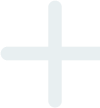 22
Indiana Change in Claim FrequencyPercent Change in Lost-Time Claims, per $ Million of On-Leveled Premium
23
Indiana Average Indemnity Claim SeverityLost-Time Claim Severity in $ Thousands
Cumulative Change of +21.6%
(2007–2021)
24
Indiana Average Medical Claim SeverityMedical Claim Severity in $ Thousands
25
Total Benefit Costs in IndianaIndemnity vs. Medical
26
Indiana Loss RatiosIndemnity vs. Medical
27
Indiana Claim FrequencyLost-Time Claims, per $ Million of On-Leveled Premium
28
Indiana Average Indemnity Claim SeverityAdjusted to Common Wage Level vs. Actual, in $ Thousands
29
Indiana Average Medical Claim SeverityAdjusted to Common Wage Level vs. Actual, in $ Thousands
Based on NCCI’s Financial data through 12/31/2022 for lost-time claims at current benefit level and developed to ultimate.
Note that medical-only losses are included in the numerator.
30
Average Voluntary Pure Loss Costs Using Indiana Payroll Distribution
31
Indiana Average Claim FrequencyLost-Time vs. Medical-Only, per 100,000 Workers
32
Average Indemnity Claim Severity in the Region PY 2020 vs. PY 2021, in $ Thousands
33
Average Medical Claim Severity in the RegionPY 2020 vs. PY 2021, in $ Thousands
Based on NCCI’s Financial data for lost-time claims at current benefit level, adjusted to a common wage level, and developed to ultimate.
Note that medical-only losses are included in the numerator.
34
35
Indiana Medical Loss Distribution by Injury Type
36
Medical Share of Total Costs Per Claim
37
Indiana Average Indemnity Benefits Per Claim
38
Indiana Had the Lowest % Of Workers With More Than 7 Days Off Work
39
Regional Duration Of Temporary Disability
40
Reimbursement For Workers’ Compensation Medical Services in Indiana
Note: The data underlying this report reflect payments to ASCs based on the reimbursement approach used prior to January 1, 2023.     WCRI
41
Average Amount Paid per Major Surgery for Ambulatory Surgery Centers
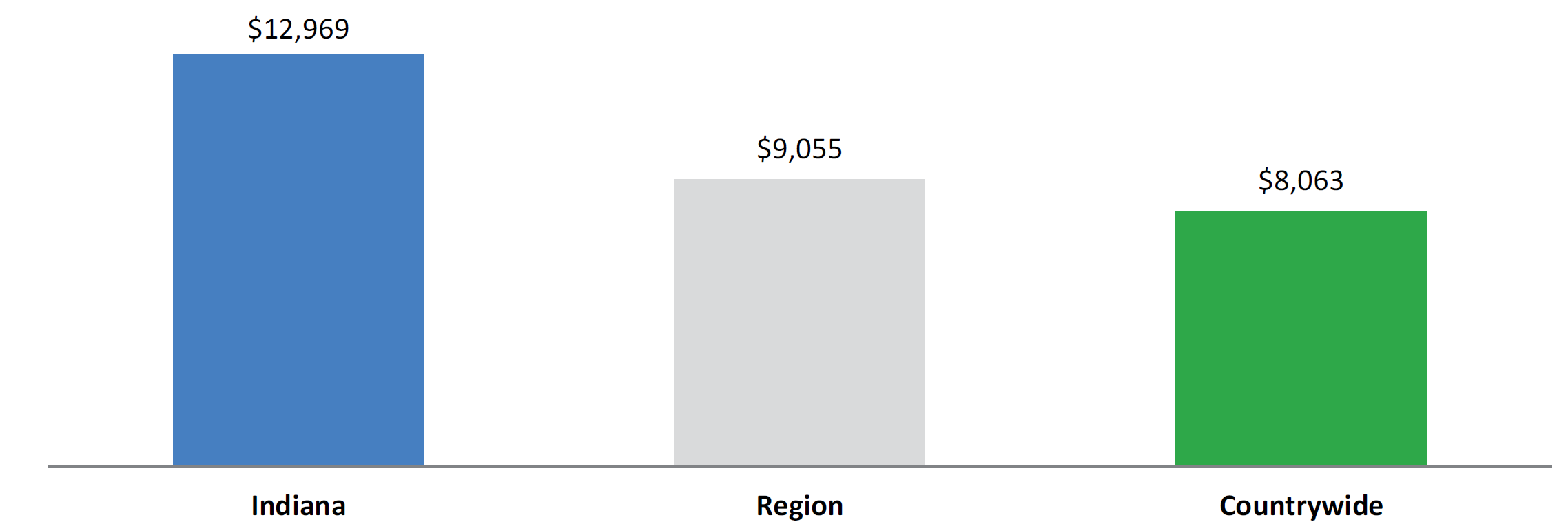 42
Indiana Nonhospital Payments Per Claim Higher For Most Services
43
Distribution of Prescription Drug Payments
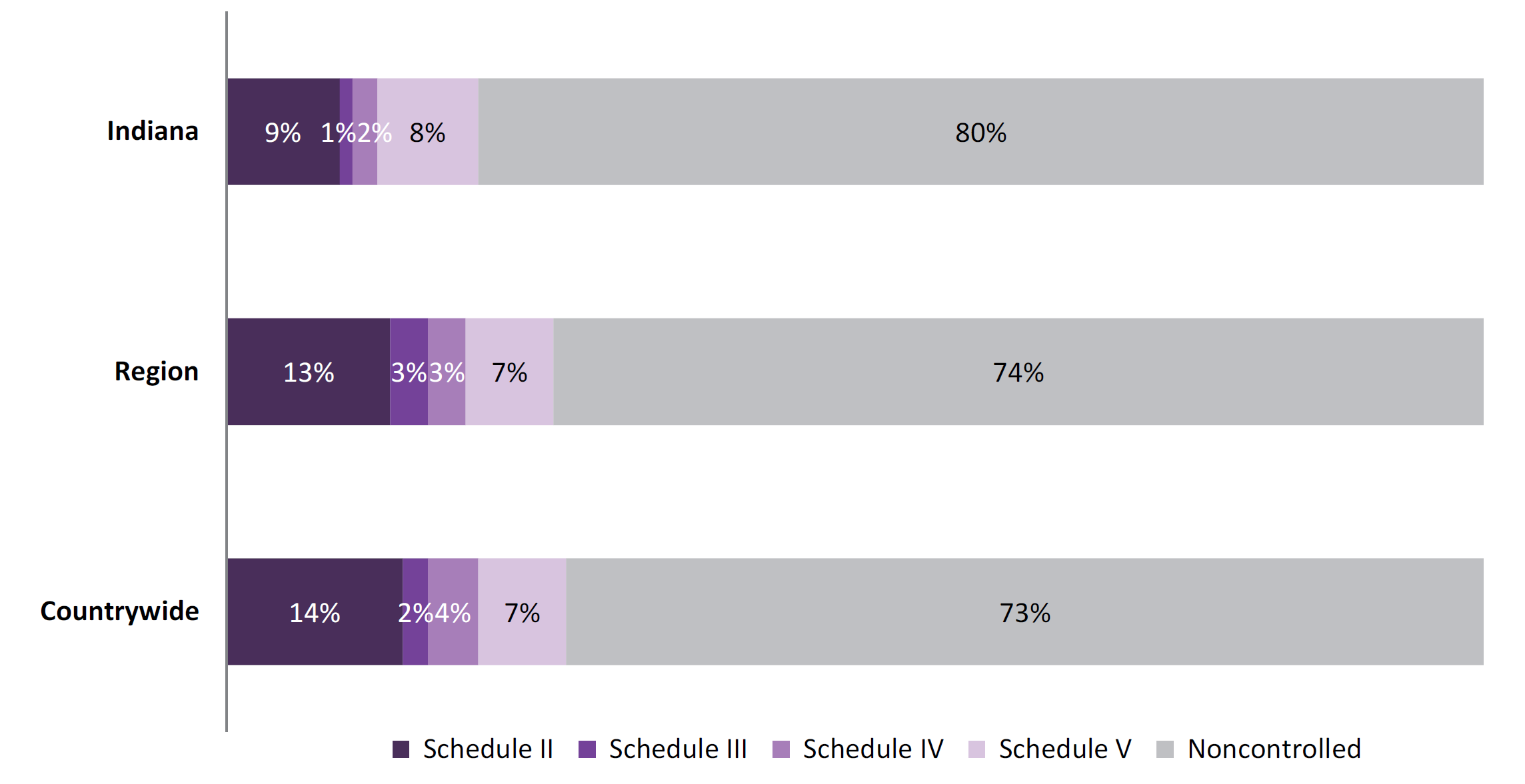 44
Indiana Overall % Of Claims with Surgery
45
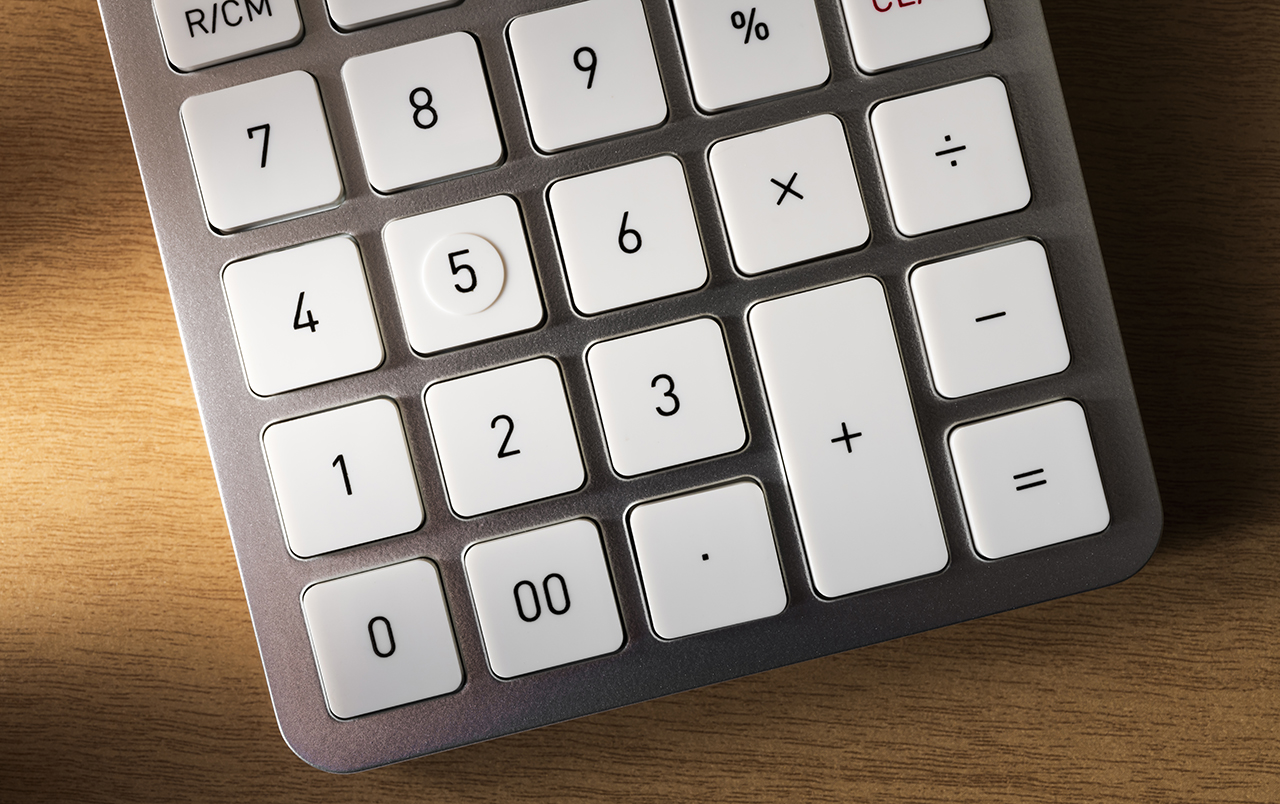 RATE FILINGS
FILING ACTIVITY
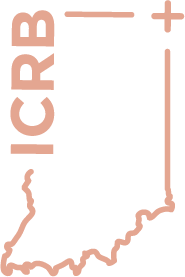 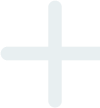 46
Indiana Filing Activity Voluntary Rate and Assigned Risk Rate Changes
47
Indiana January 1, 2024 Advisory Rate Filing
Change in Experience:  -10.6%
Change in Trend:  -1.2%
Change in Benefits:  +1.2%
Change in Expenses:  -1.2%
Overall Advisory Rate Level Change:  -11.8%
Approved by the Indiana Department of Insurance 11/6/2023
48
Indiana January 1, 2024 Rate FilingAverage Changes by Industry Group
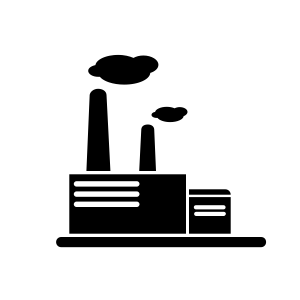 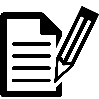 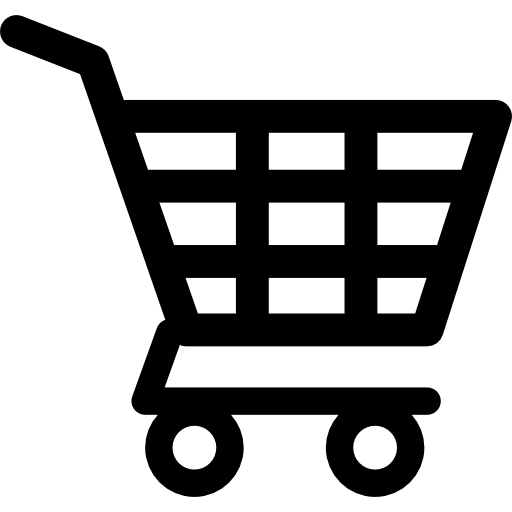 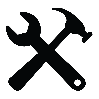 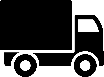 49
50
Current NCCI Voluntary Market Loss Cost/Rate Level ChangesExcludes Law-Only Filings
51
Current Voluntary Market Loss Cost/Rate ChangesMidwestern States
52
Average Voluntary Pure Loss Costs Using Indiana Payroll Distribution
53
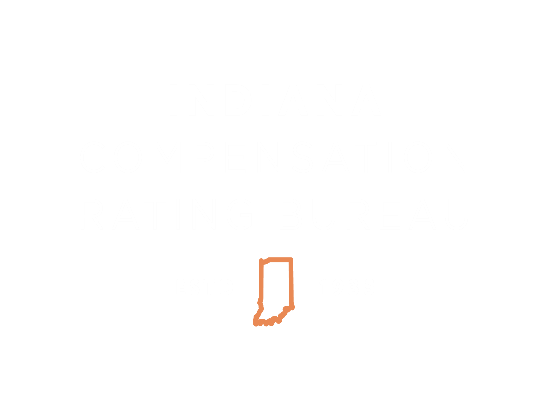 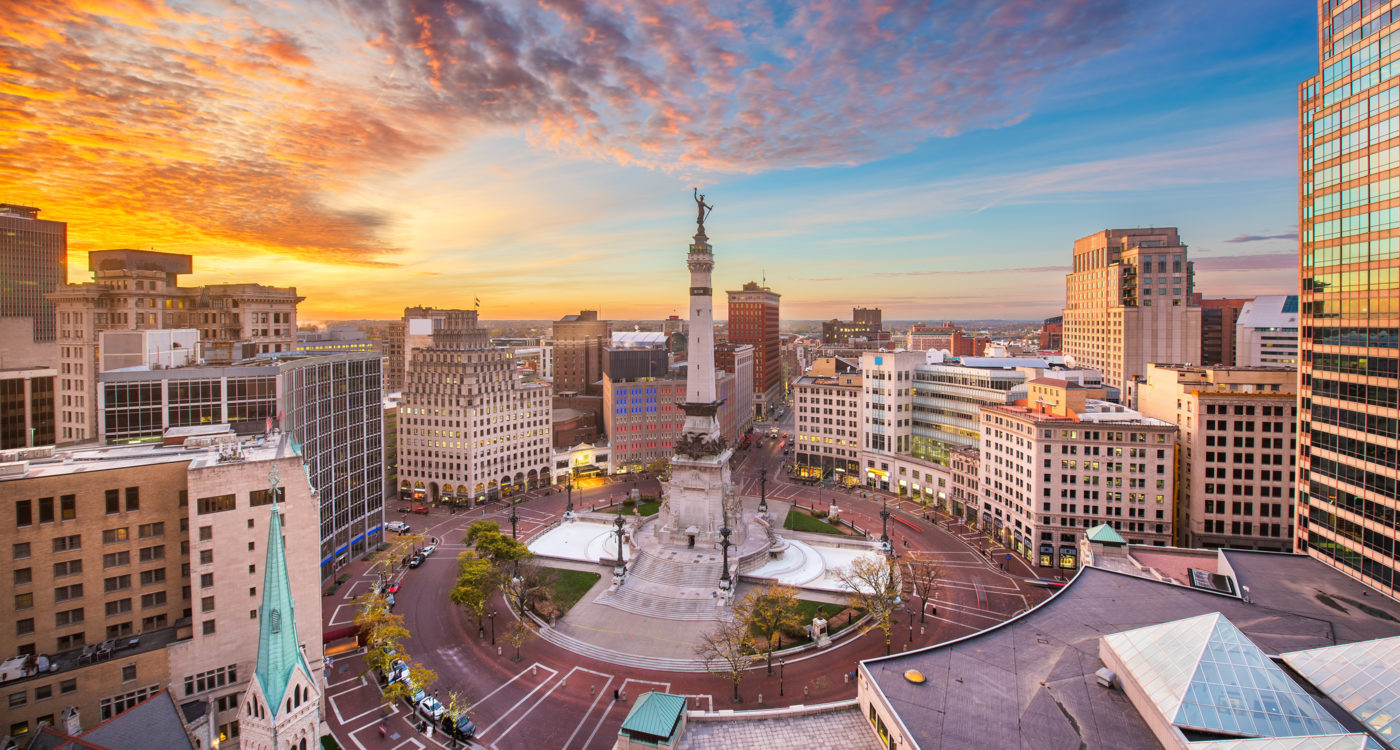 COMPENSATION
RATING BUREAU
5920 Castleway West Dr., Suite 121
Indianapolis, IN 46250
(317) 842-2800
icrb.net
Castleway West Drive, Ste. 121
Indianapolis, IN 46250
317.842.2800  www.icrb.net  icrb@icrb.net
54